History of Aquaculture
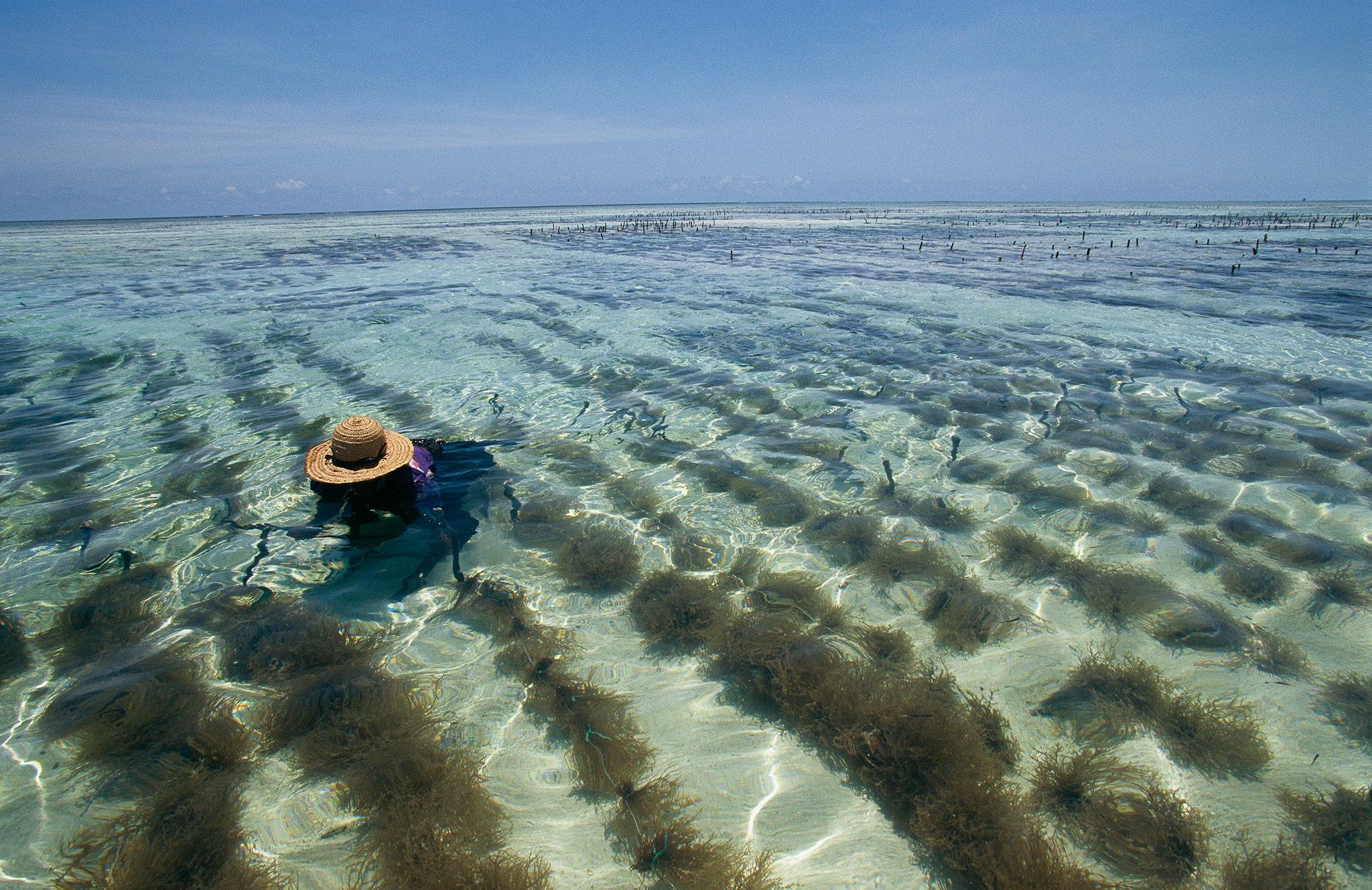 Chinese Aquaculture
3500 BC started with carp on silkworm farms and fed fish off larva and feces.
Polyculture- More than one fish because Emperor Li stopped the eating of carp because they were sacred. So started growing lots of different types.
Species

Grass Carp

Bighead Carp

Silver Carp

Mud Carp
Location

Topwater

Midwater

Midwater

Bottom
Feed

Large vegetation near shore

Minute animals known as zooplankton

Minute plants or algae known as phytoplankton

Wide variety of plants and animals
1963: 3 species of carp introduced from china to U.S.A.
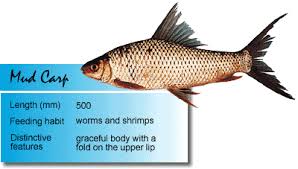 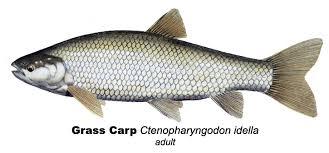 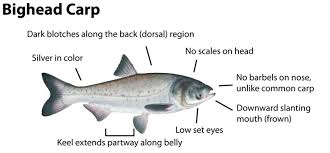 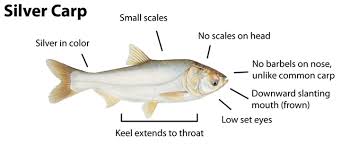 Egypt
2000 BC: Tilapia were raised as a part of irrigation
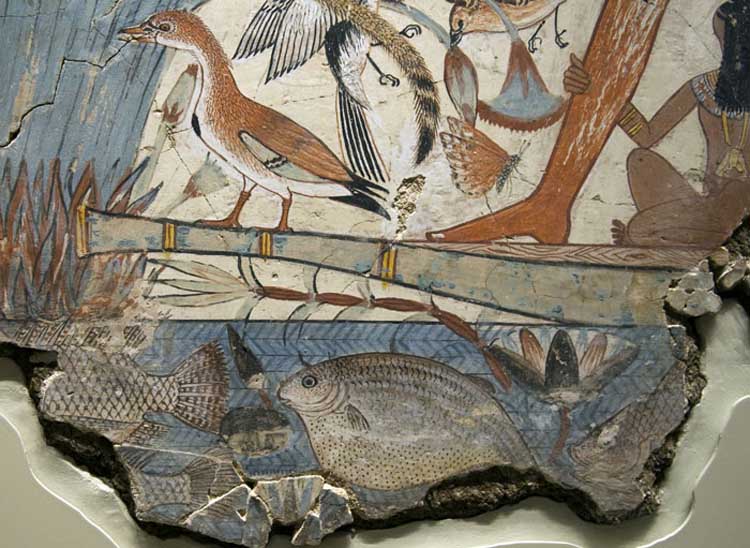 Roman- Mullet 
And trouth
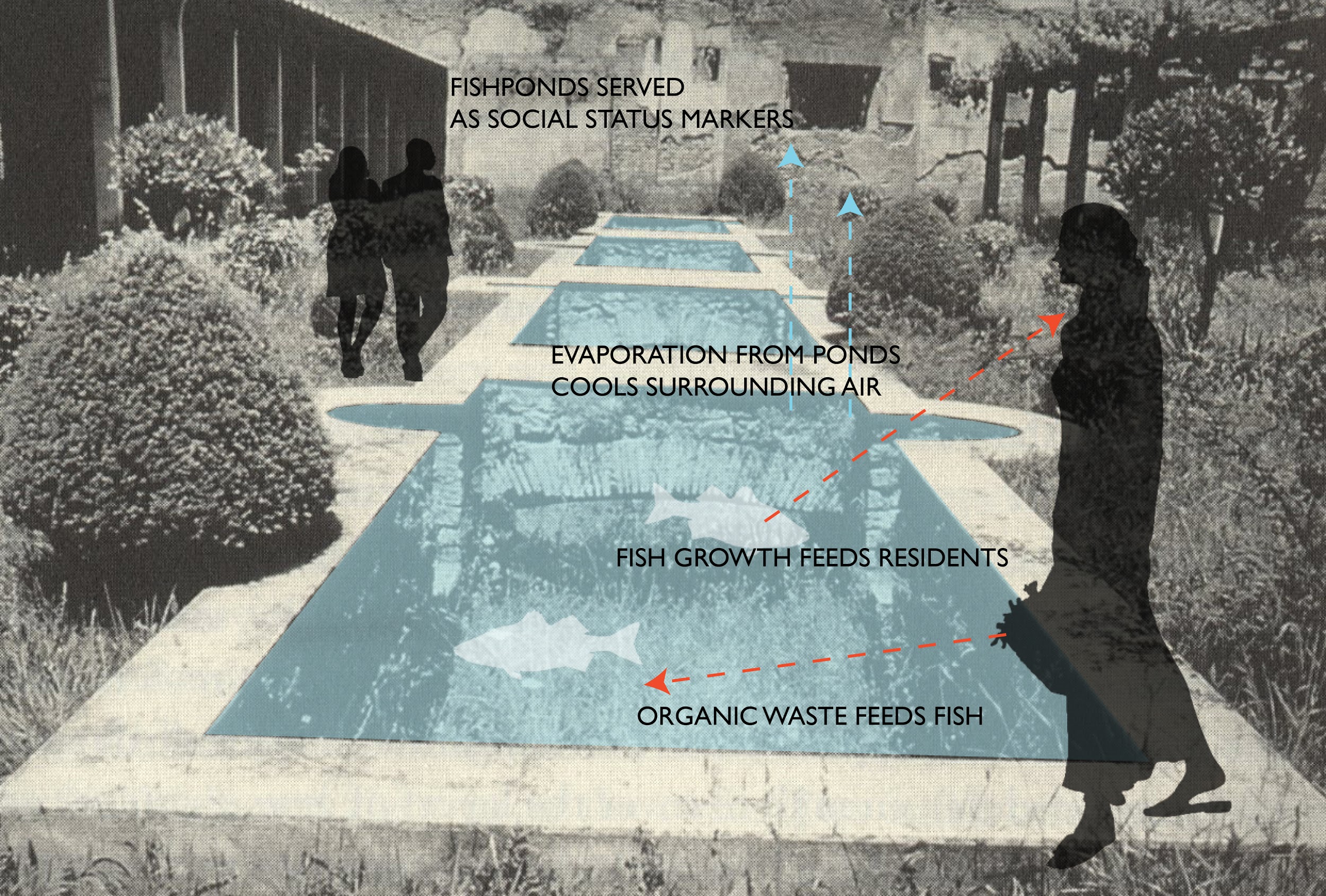 France
Birthplace of modern aquaculture
Noticed decline in Trout in native waters so started fertilizing eggs by hand and raising trout.
First Fish Hatchery established in 1852
[Speaker Notes: https://ec.europa.eu/fisheries/cfp/aquaculture/aquaculture_methods/history_en]
Hawaii
400 AD 
Freshwater fish ponds fed by canals from streams
Taro ponds that irrigated agricultural plots
Brackish water fish ponds located near the shoreline
Seawall fish ponds along the shoreline walled off from the ocean by human-made walls
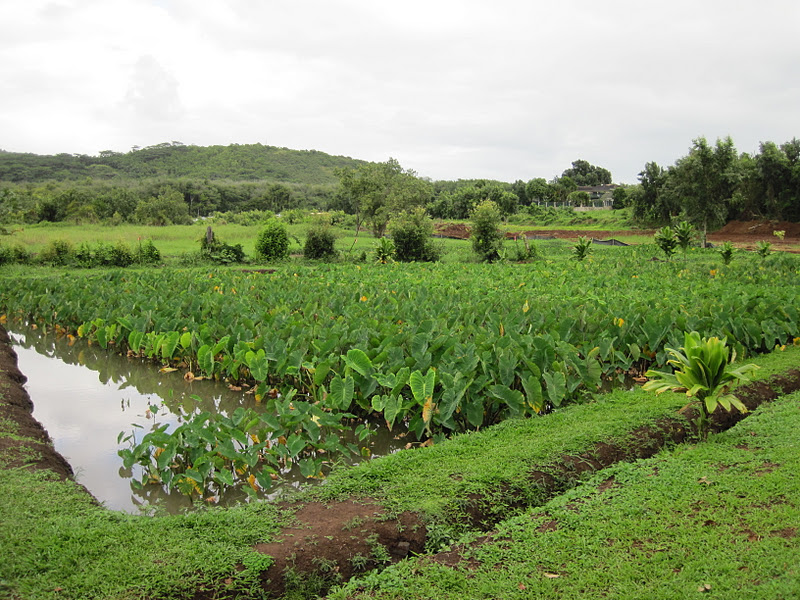 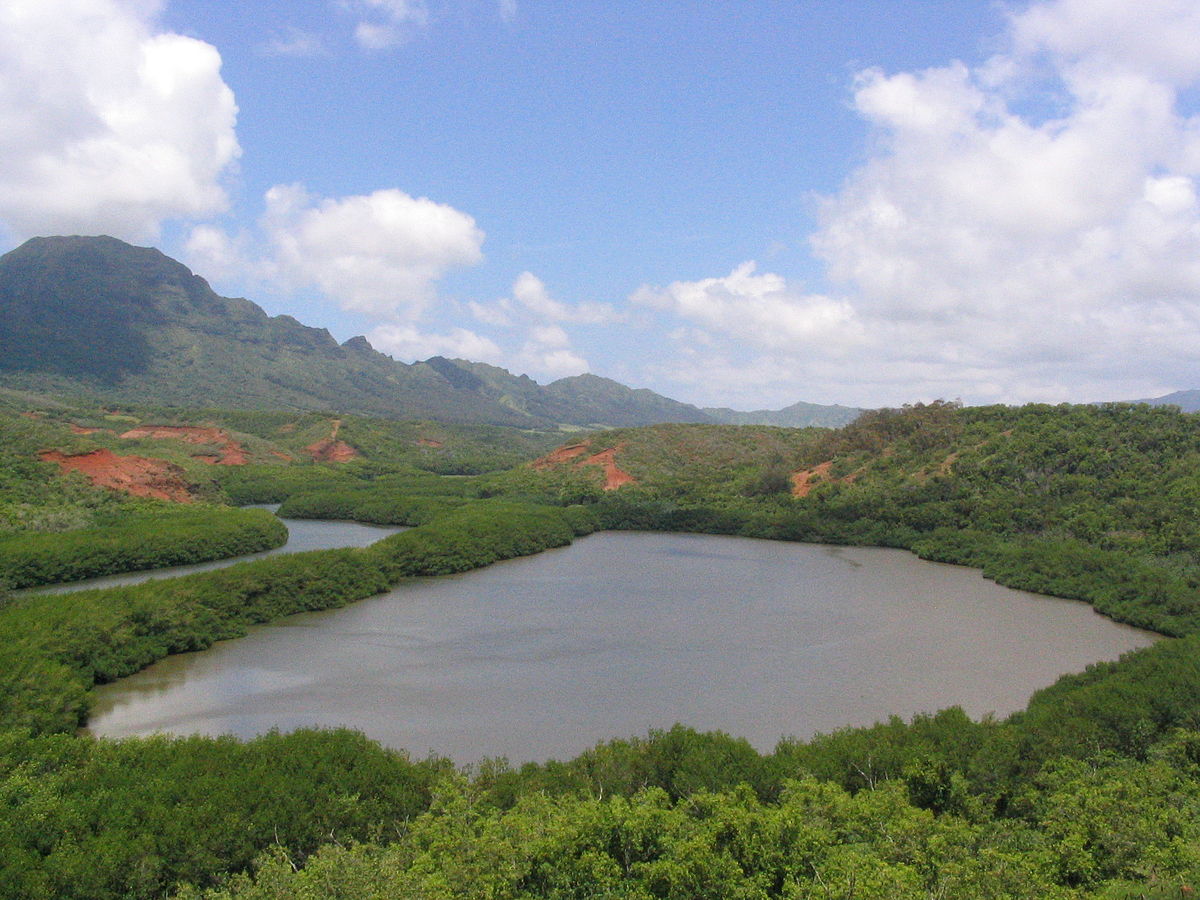 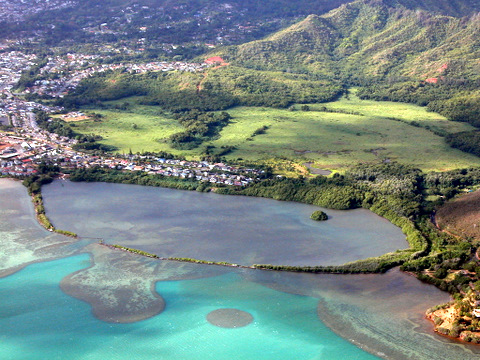 [Speaker Notes: Ancient hawaiian aquaculture]
America
Southern California near Salton Sea the Cahuilla people built fish ponds
The Maya developed irrigation systems during 500-800 BC.